Project #2: Energy Storage Devices Based on Three Dimensional (3D) Graphene: 
Lithium- Sulfur (Li-S) Batteries
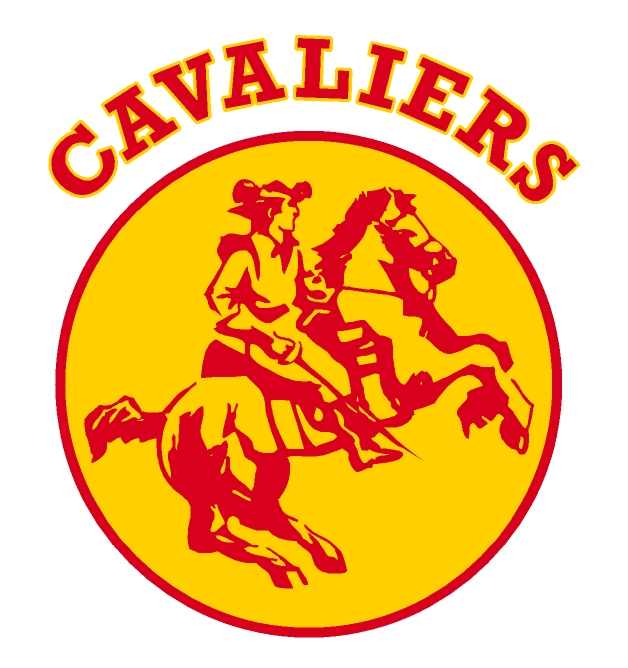 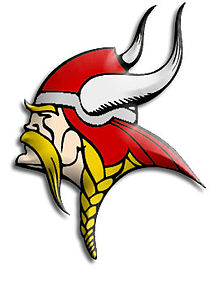 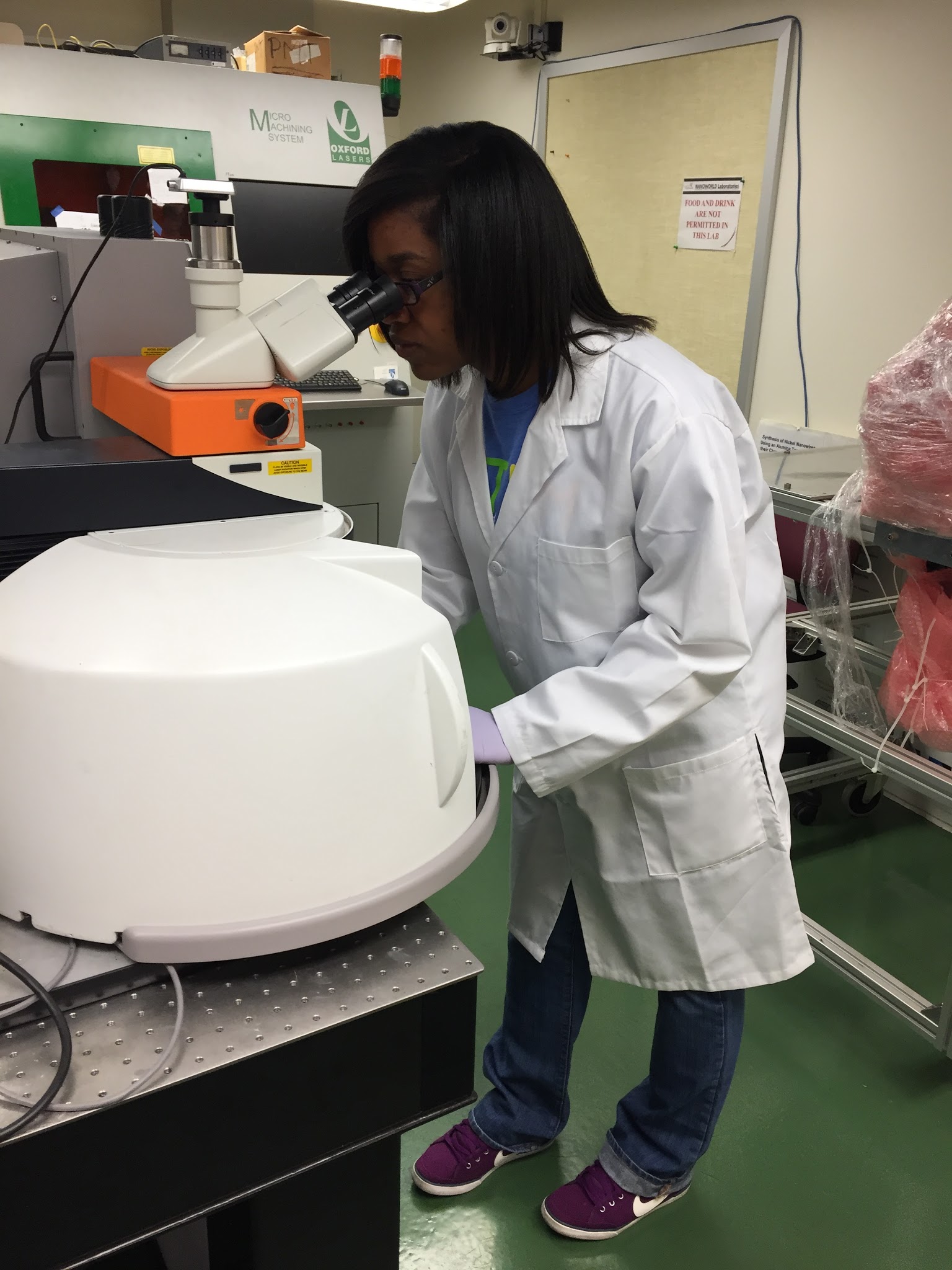 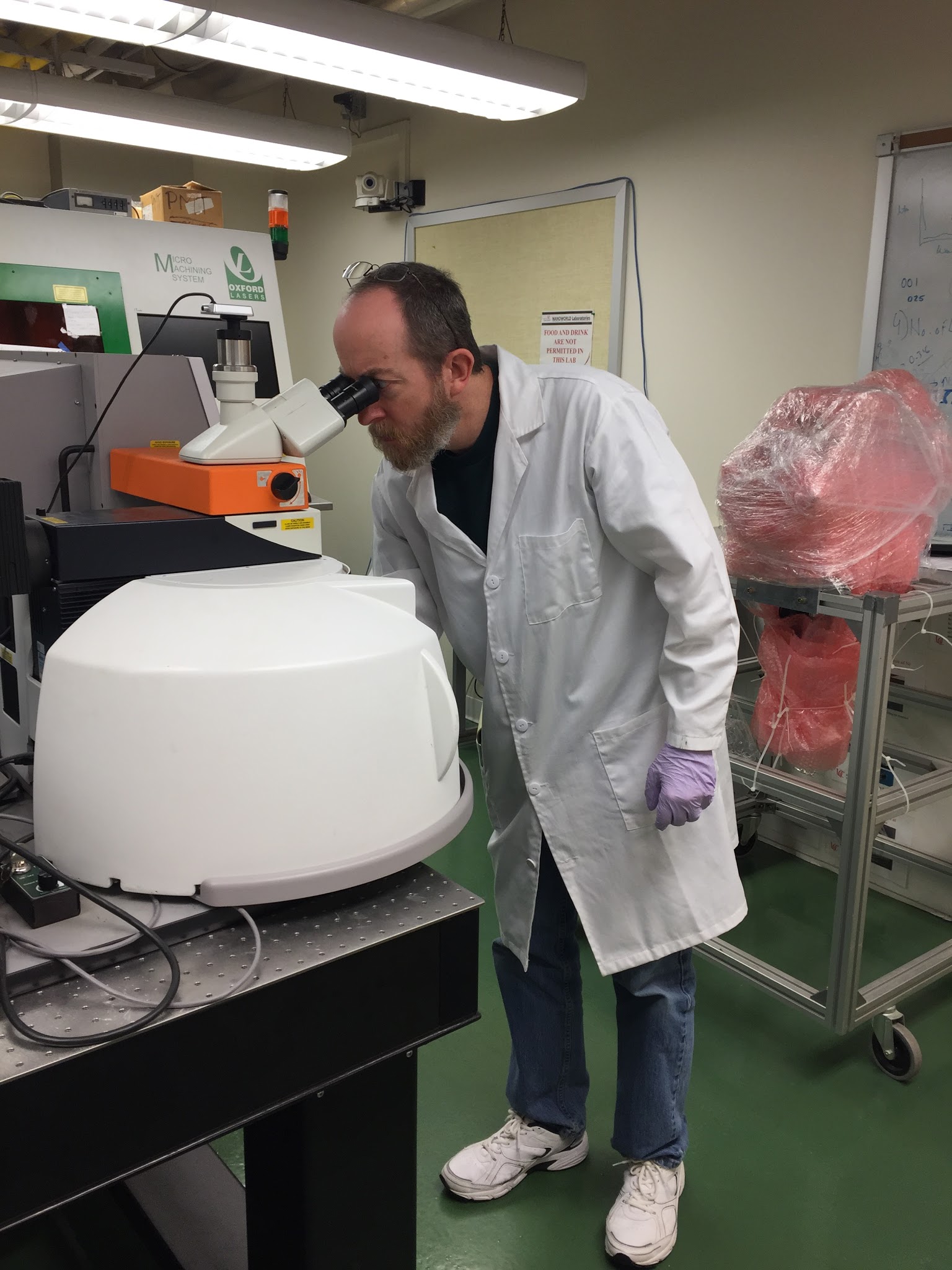 FM/AC: Dr. Vesselin Shanov
Sub AC: Dr. Noe Alvarez
GRA: Yu-Yun Hsieh
RET Teachers: Tiara Anderson, Purcell Marian High School
& Michael Sullivan, Princeton High School
Grant ID No.: EC-1404766
‹#›
Table of Contents
Abstract
Literature Review
Objectives
Research
Procedures
Training
Results
Research Conclusions
Unit plans
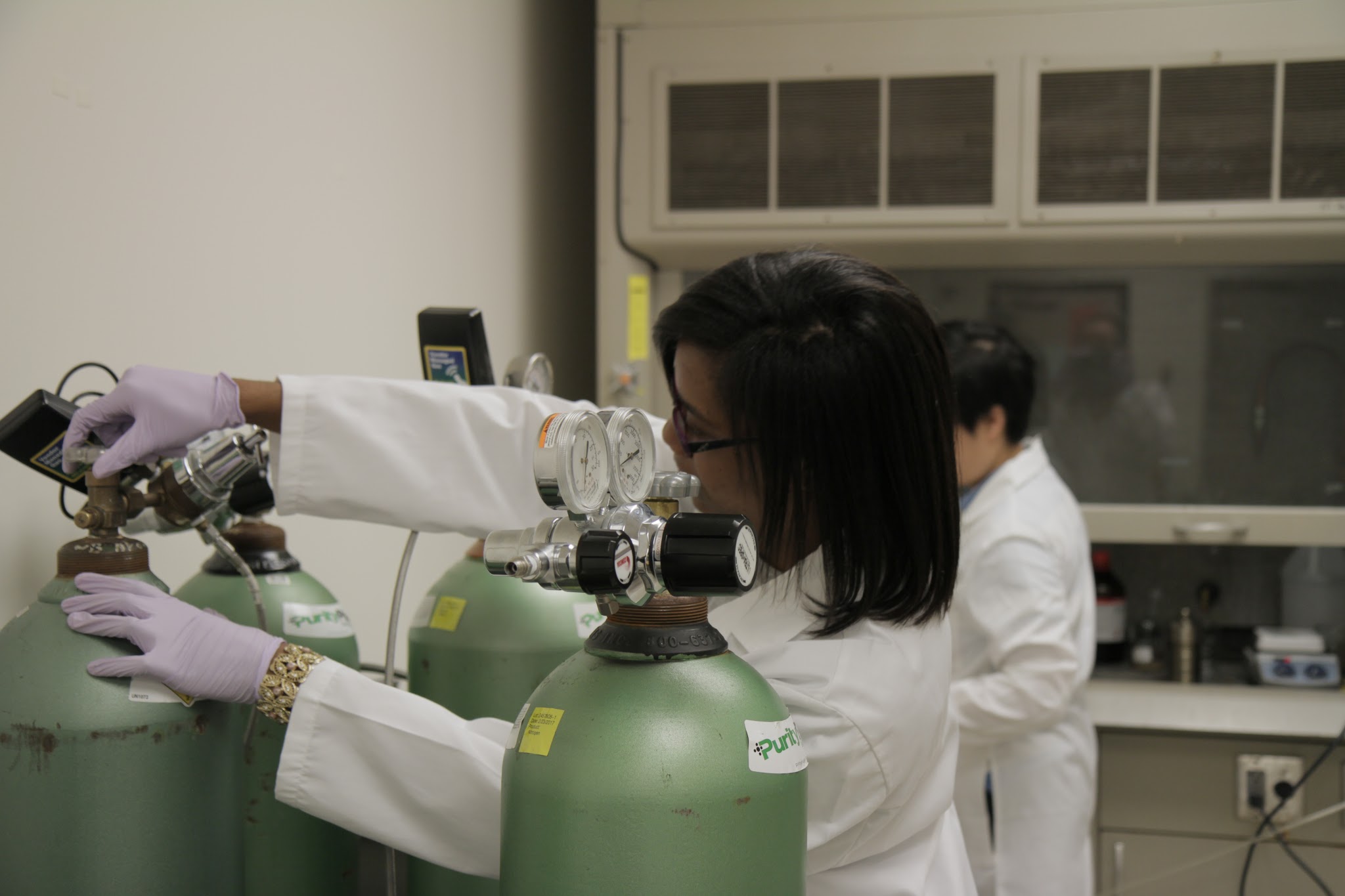 Li-S Batteries
‹#›
Abstract
Wind, water, solar → need better batteries

Li-S = 5x energy density of current batteries

Chief technical obstacle:  
polysulfide shuttling reducing cyclability 

Proposed solution: 
laser milled 3D graphene
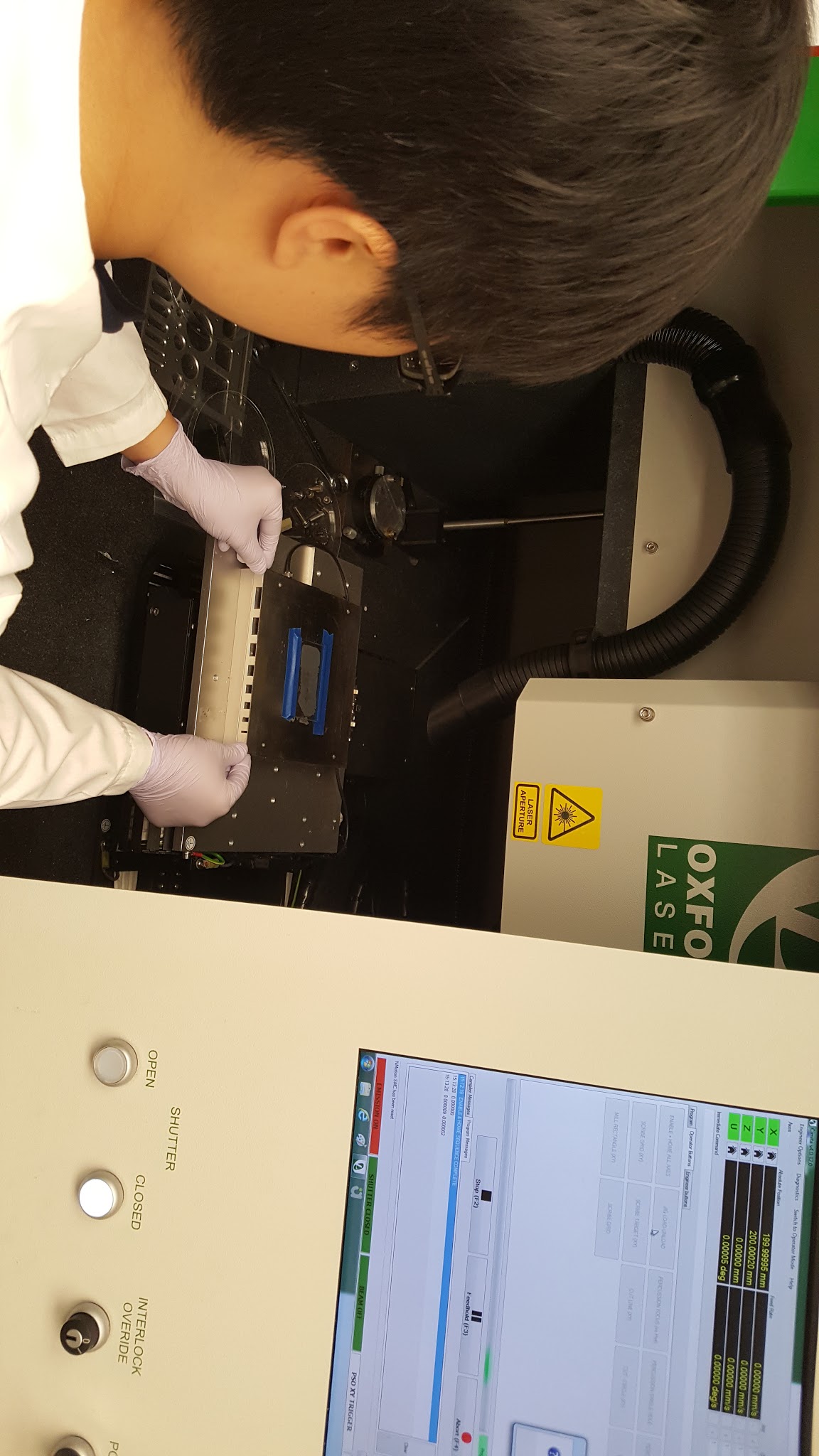 1
Li-S Batteries
‹#›
Abstract
Wind, water, solar → need better batteries

Li-S = 5x energy density of current batteries

Chief technical obstacle:  
polysulfide shuttling reduces cyclability 

Proposed solution: 
laser milled 3D graphene
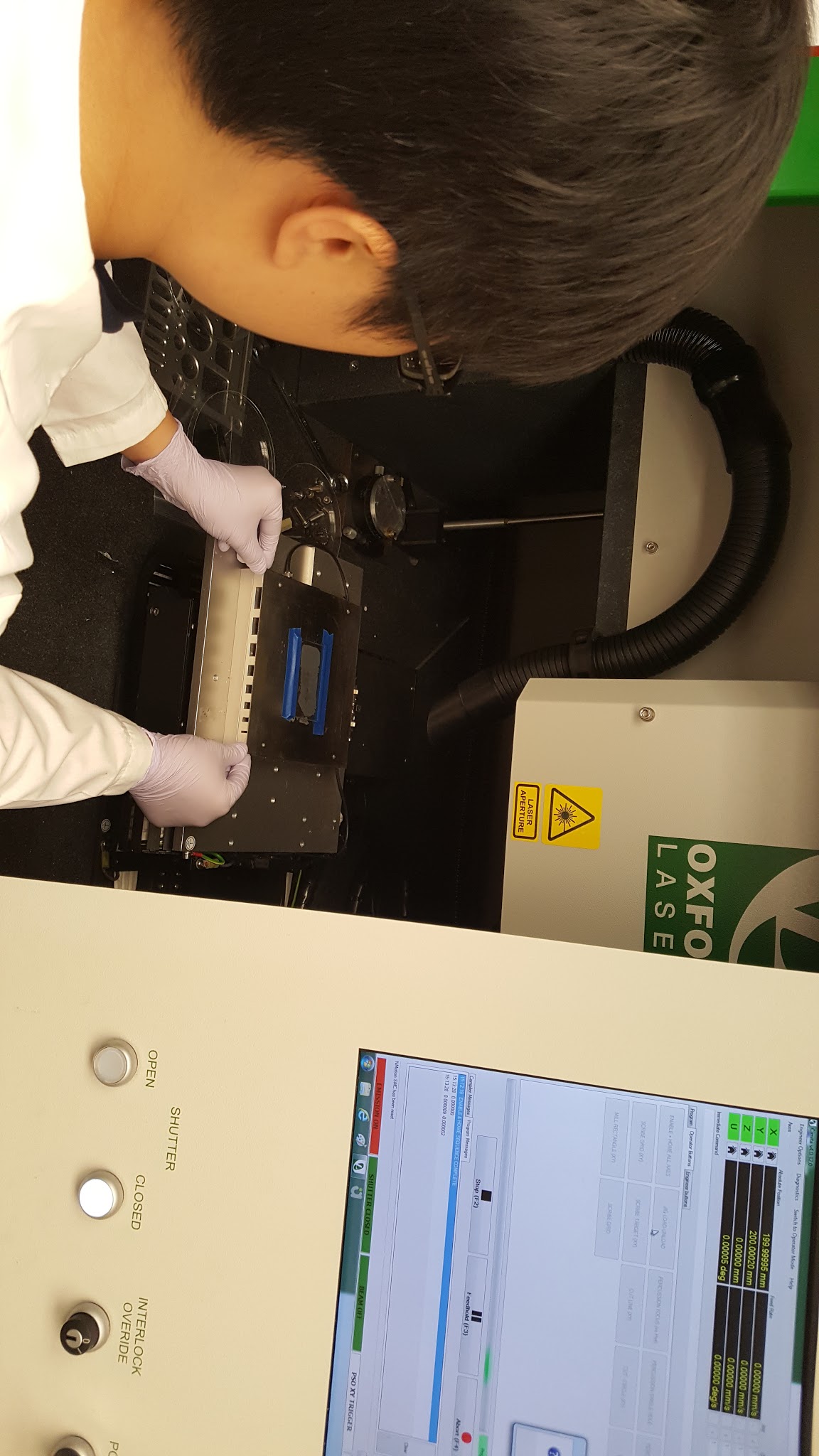 2
Li-S Batteries
‹#›
Literature Review
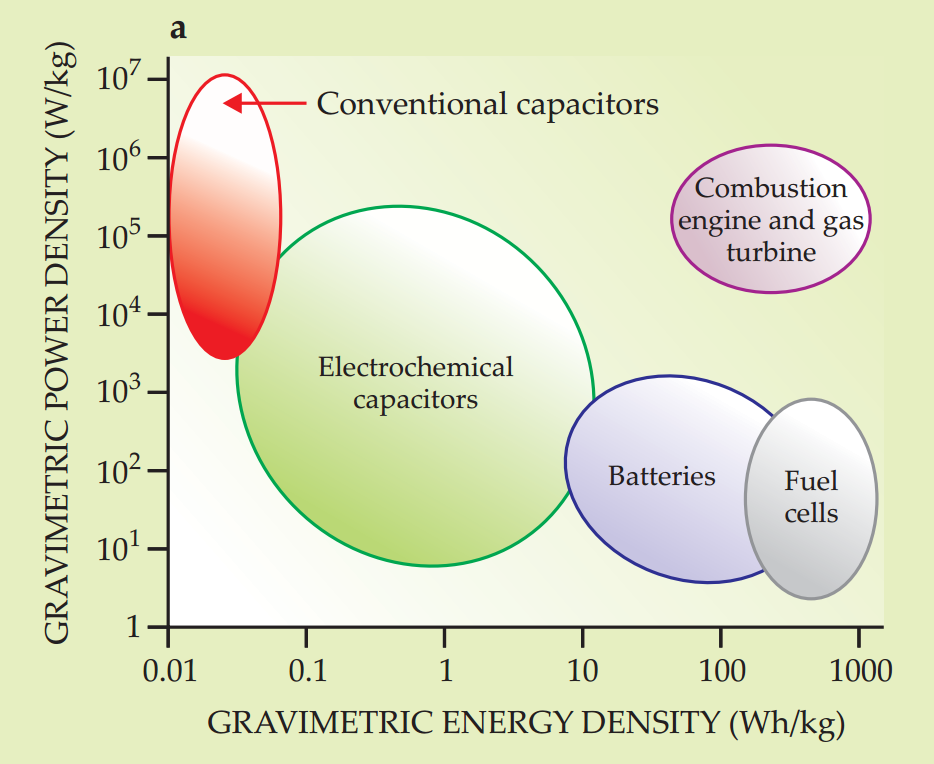 Introduction
We need energy storage that performs like fossil fuels
3
Abruña, H. D., Yassuyuki, K., Henderson, J. C. (2008). “Batteries and electrochemical capacitors.” Physics Today, December, 2008.
‹#›
[Speaker Notes: Ragone Plot]
Literature Review
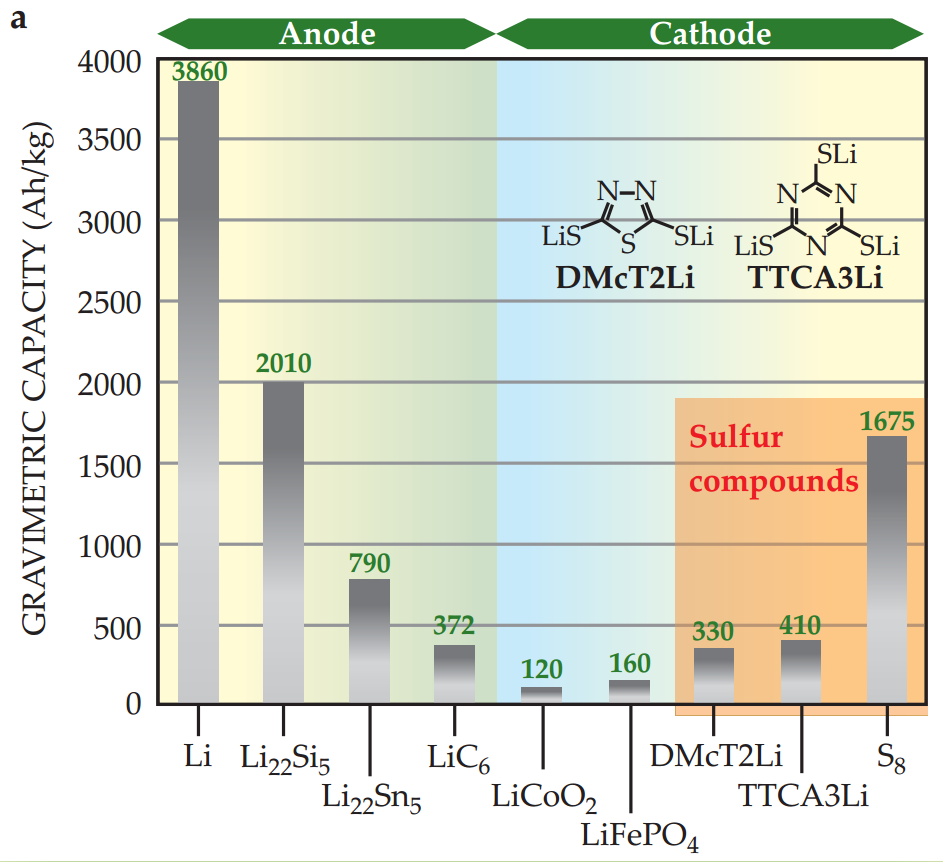 Lithium sulfur: 
an obvious choice
4
Abruña, H. D., Yassuyuki, K., Henderson, J. C. (2008). “Batteries and electrochemical capacitors.” Physics Today, December, 2008.
‹#›
[Speaker Notes: Lithium has the highest electrochemical potential and the largest specific energy per weight.  Low cost, high abundance of sulfur, low toxicity]
Literature Review
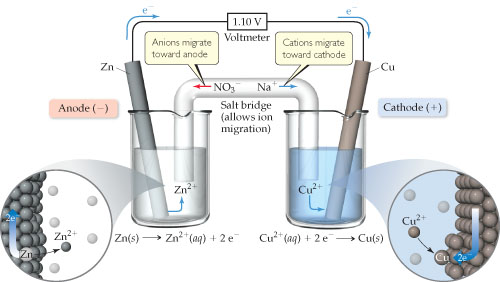 Redox Reaction
5
http://session.masteringchemistry.com/problemAsset/1352502/3/Figure_P20.5.jpg
‹#›
[Speaker Notes: REDOX Reaction  
Reduction at the cathode-- receives the electrons (Cathode) is the positive electrode
Oxidation at the anode -- produces electrons (Anode) is the negative electrode 
Salt Bridge contains electrolyte -- keeps neutrality but must not interfere with the chemical reactions occurring 

Zinc - anode Copper -- cathode 
Salt bridge (electrolyte) - keeps the reaction going]
Literature Review
Redox Chemistry of Li-S Battery
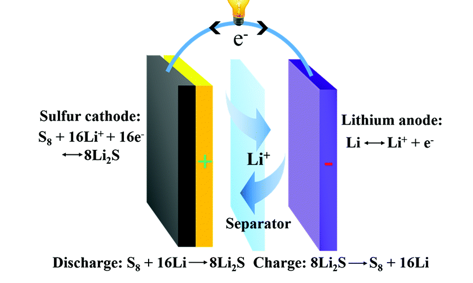 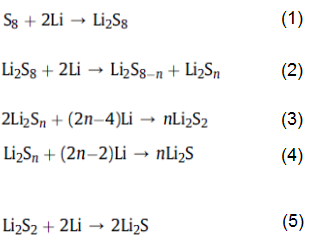 6
Chem. Soc. Rev. 2016, 45, 5605.
‹#›
Literature Review
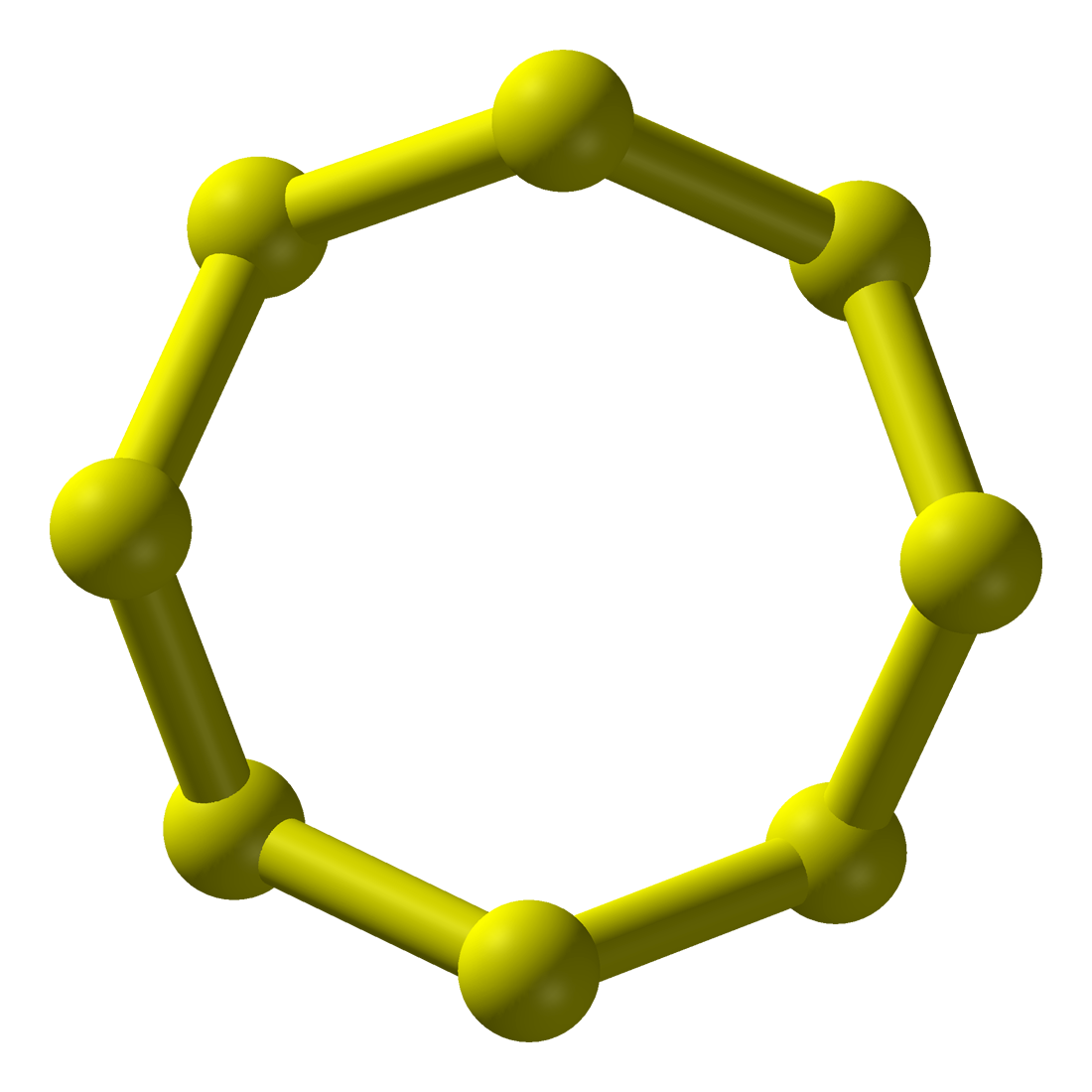 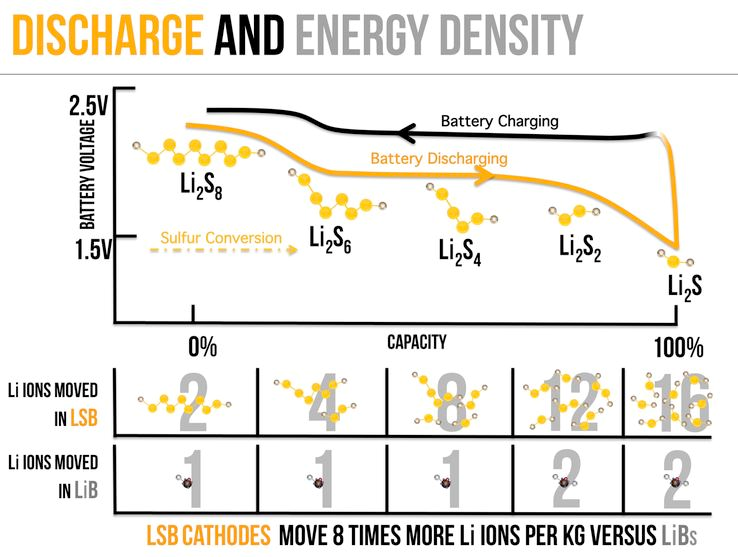 The Li-S advantage over Li-ion
7
EndLiS Energy (2017), “Advanced Sulfur Cathodes.” EndLiS Energy, http://www.endlisenergy.com/our-technology.html
‹#›
[Speaker Notes: Sulfur accepts two lithium ions]
Literature Review
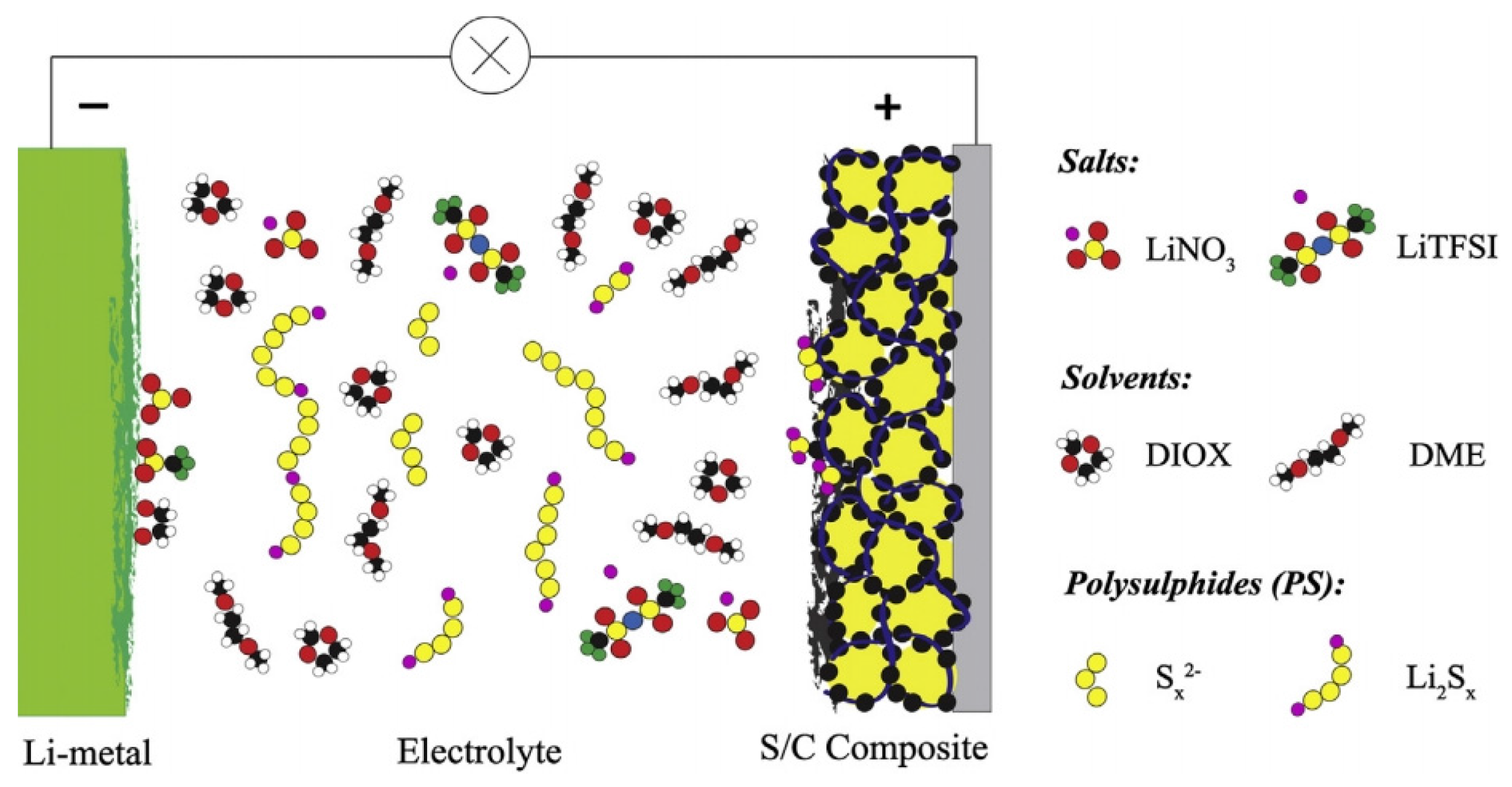 Sulfur Cathode Challenge #1:

S8= 2 g/cm3

Li2S = 1.66 g/cm3
8
Gu, X., Hencz, L., Zhang, S., (2016). Recent Development of Carbonaceous Materials for Lithium–Sulphur Batteries. Batteries 2(4): 33.
‹#›
[Speaker Notes: Anode vs Cathode 
I]
Literature Review
Sulfur Cathode Challenge #2:

Polysulfide Shuttle Effect
(low cyclability)
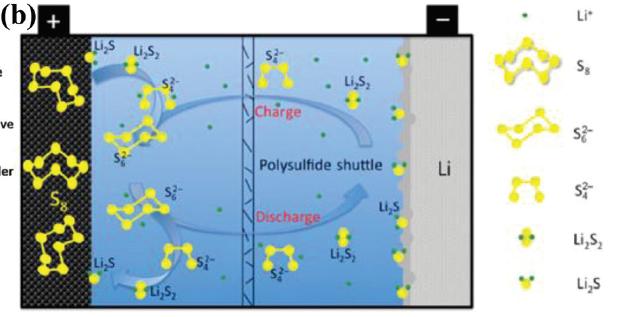 9
Kang, W., Deng, N., Ju, J., Li, Q., Wu, D., Ma, X., Li, L., Naebe, M., and Cheng, B. (2016). “A review of recent developments in rechargeable lithium–sulfur batteries.” Nanoscale, Royal Society of Chemistry, 8(37), 16541–16588.
‹#›
[Speaker Notes: Polysulfide Shuttling Effect: causes lithium sulfur batteries to have low Coulombic Efficiency ( the charge efficiency by which electrons are transferred in batteries)
Polysulfides are soluble and are able to freely move in electrolyte between anode and cathode. High order polysulfides migrate to the anode react with lithium metal causes reduction in active material]
Sulfur Cathode Challenge #3:

Sulfur is a Natural Insulator
Literature Review
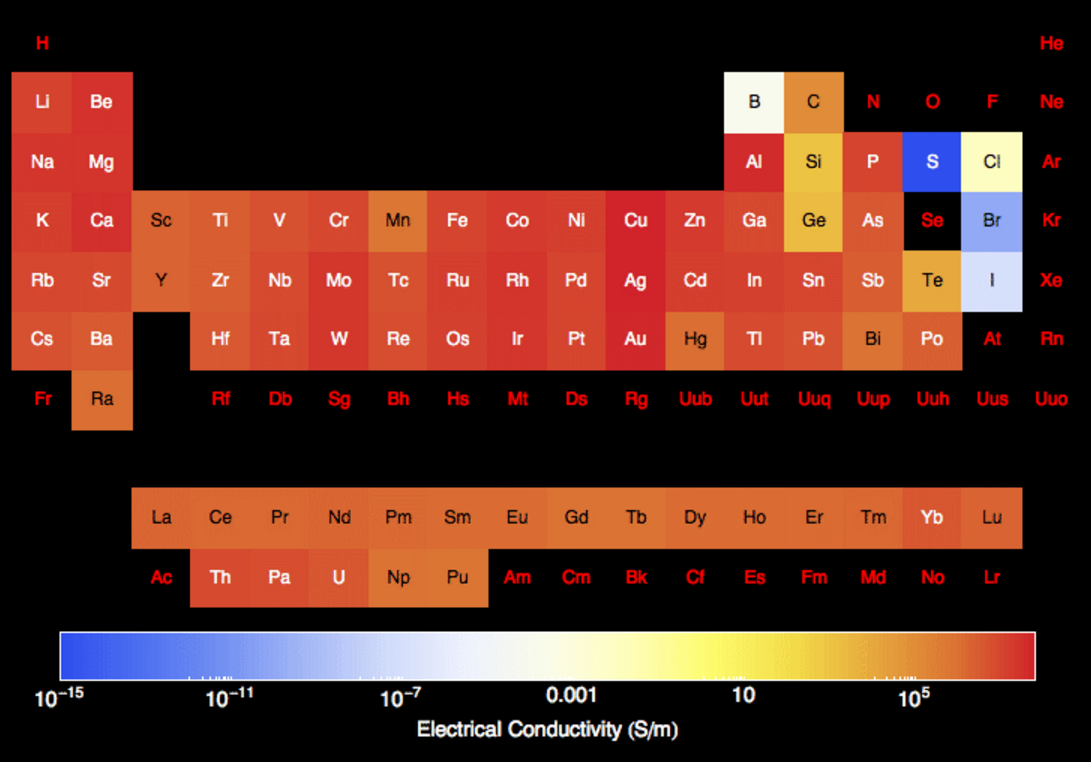 10
PeriodicTable.com (2017). “Electrical conductivity of the elements.” http://periodictable.com/Properties/A/ElectricalConductivity.st.log.html [accessed June 27, 2017}.
‹#›
[Speaker Notes: Anode vs Cathode 
I]
Literature Review
Motivation for Using Synthesized Graphene as Host (Inactive Material)
11
‹#›
[Speaker Notes: Strong mechanical properties to hold sulfur 
Structurally sound yet flexible]
Objectives
Objectives
Overall Objective:  
Build Li-S battery using laser milling to create consistent energy density over many charging cycles
Sub-Objectives:
assemble cathode with 65+% weight sulfur
cycle battery with minimal polysulfide shuttling
12
‹#›
[Speaker Notes: Laser mill first THEN plasma 
More area with oxygen functionthat adds carbonyl and hydroxyl groups functional groups to make graphene a more hydrophilic surface and increase the wettability of the surface 
Laser milling the surface of the graphene to increase surface area
al groups]
Research Procedures
Research Procedures
Introduce laser milling to sulfur cathode assembly

Assemble coin cell battery using new cathode composite 

Test battery
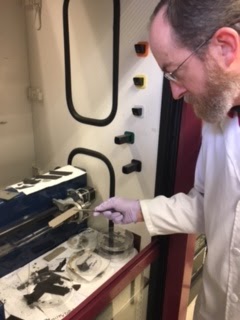 13
‹#›
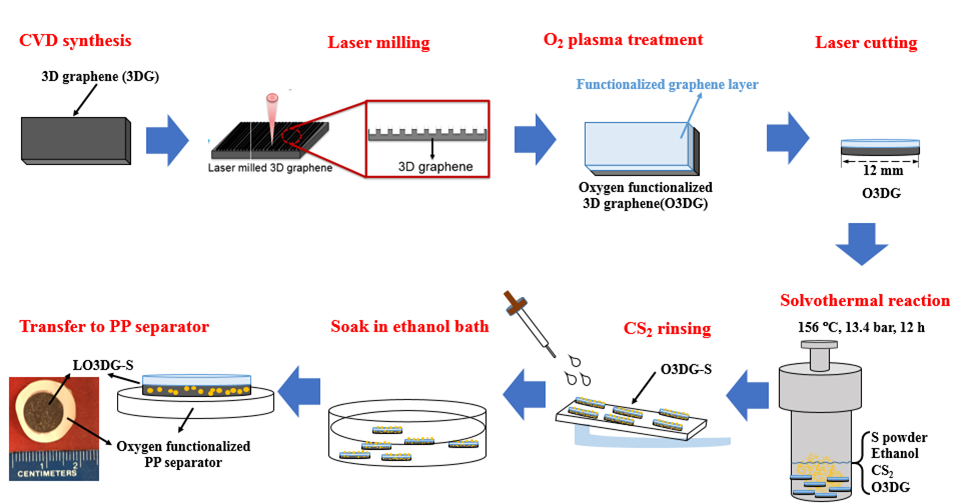 Research Procedures
14
[Speaker Notes: CVD Synthesis --]
Research Procedures
Laser milling & O₂ plasma functionalized 3D graphene
Laser milling:
The surface area of 3D graphene ↑		     accessibility to react with ionic electrolyte ↑
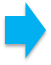 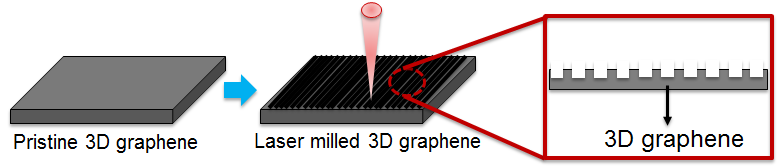 15
‹#›
Research Procedures
Laser milling & O₂ plasma functionalized 3D graphene
Plasma Treatment (100W, He: 30 L, O₂: 0.2 L, 30s)

The -OH & = O functional groups		     	surface wettability ↑ 
(inducing hydrophilic surface)
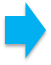 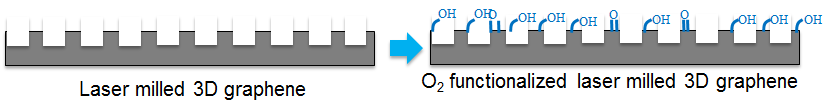 16
‹#›
[Speaker Notes: Plasma -- creates negatively charged OH functional groups repels so that polysulfide don’t sit on cathode surface]
Research Procedures
Timeline
WEEK 1 - Introduction to facilities and processes involvedWEEK 2 - Training in basic techniquesWEEK 3 - Initiation of battery cycling testsWEEK 4 - Refine technique for preparing cathode assembliesWEEK 5 - Use microscopy and spectroscopy to analyze 3D grapheneWEEK 6 - Compile all collected data and conduct analysis of resultsWEEK 7 - Communicate conclusions and next steps for the research
17
‹#›
Research Training
Research 
Training Received
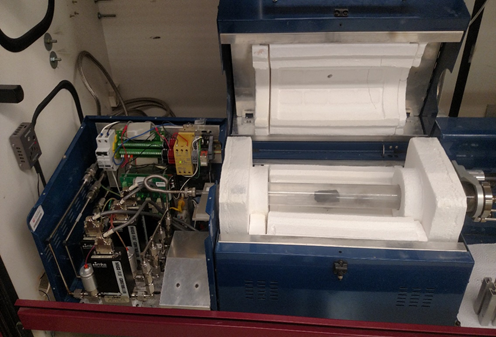 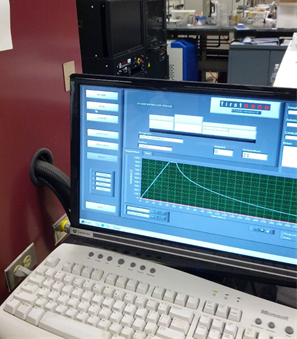 ET-1000 Reactor
Performs CVD at atmospheric pressure used to synthesize the graphene
18
‹#›
Research Training
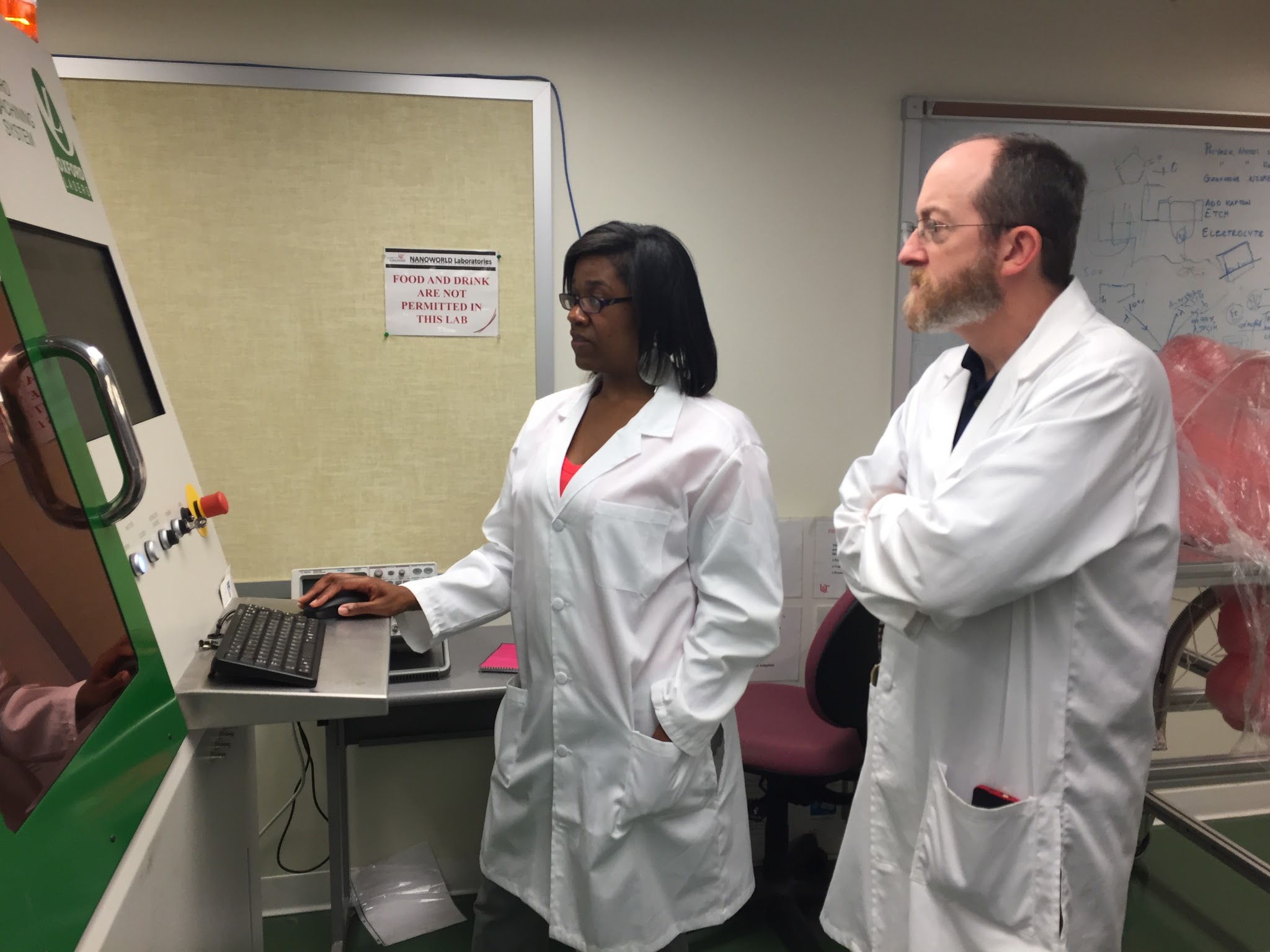 Research 
Training Received
Laser Mill
Mill the graphene and cut into discs for coin cell battery assembly
Measures the quality of graphene
19
‹#›
Research 
Training Received
Research Training
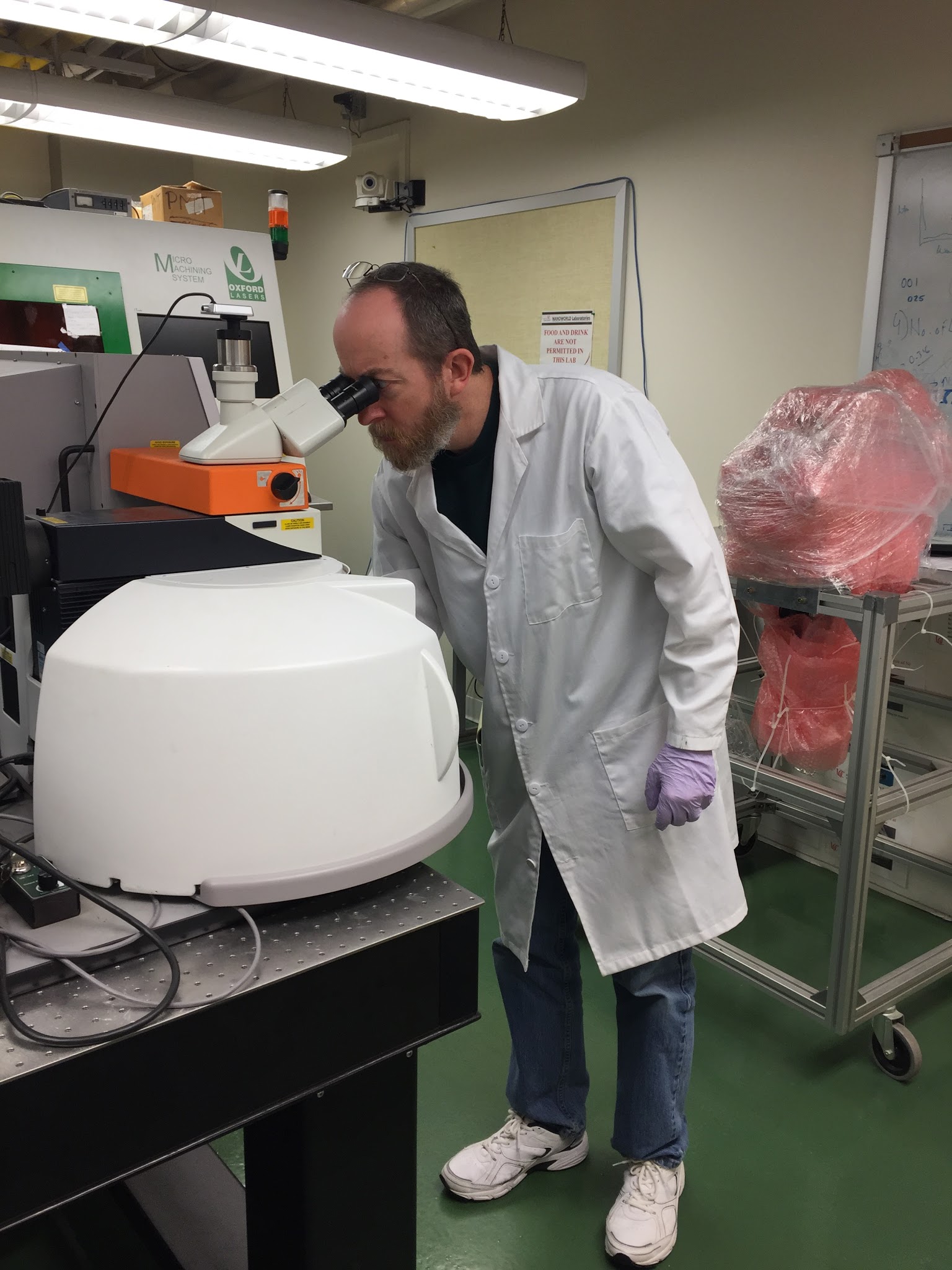 Raman Spectroscopy (Raman)
Measures the quality of graphene
20
‹#›
[Speaker Notes: RAMAN-- morphology, how thick, defects
SEM -- Scanning Electron Microscopy
TGA -- Thermo
Laser Cutter]
Research Training Received
Research Training
c
b
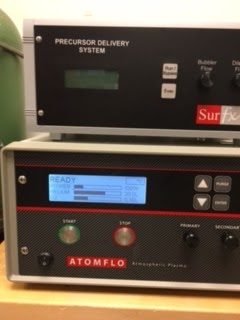 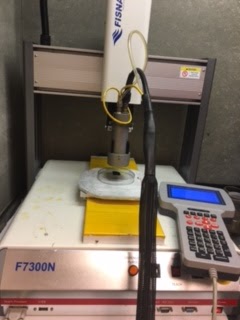 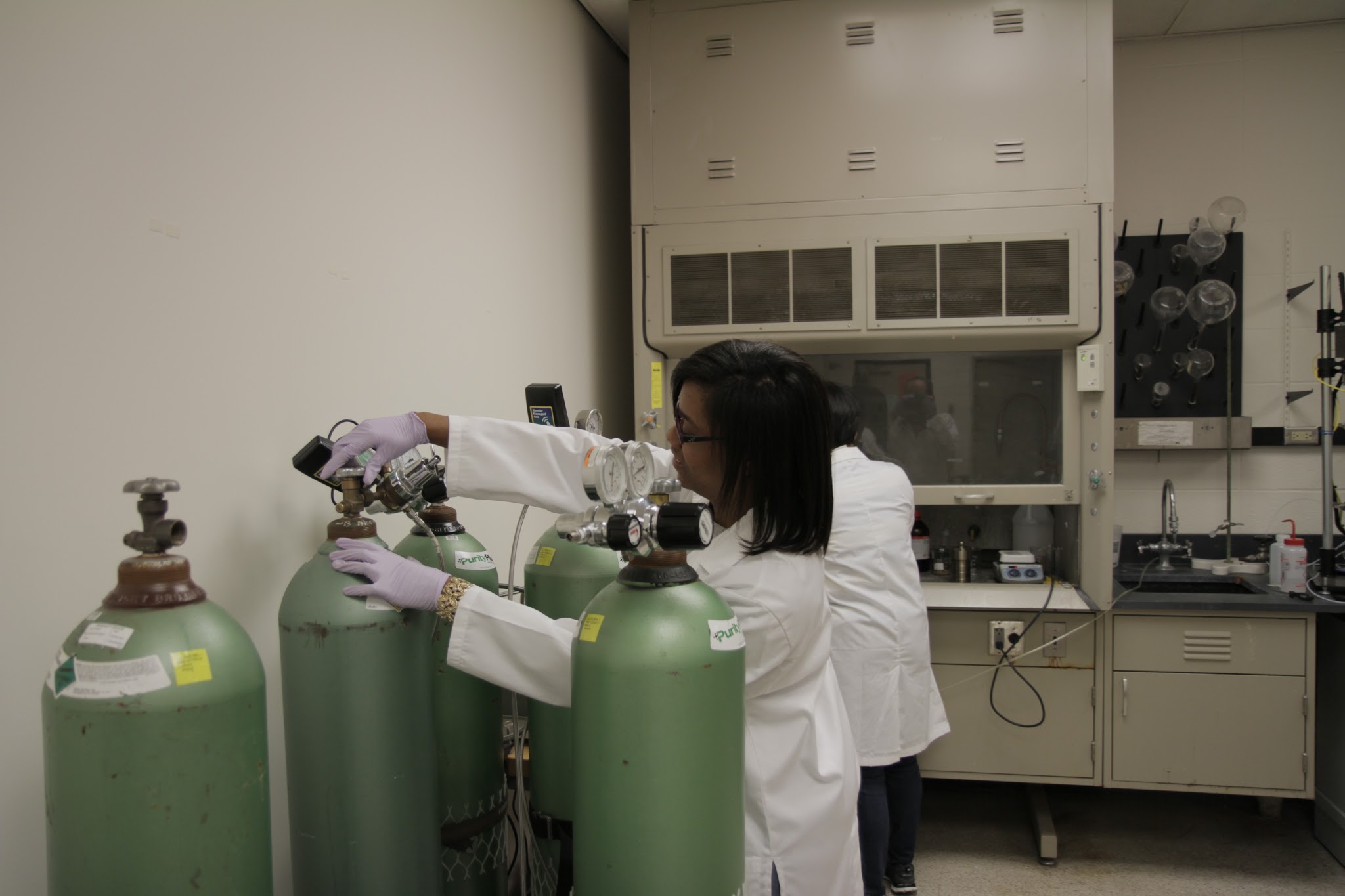 a
Atmospheric Pressure Plasma Machine 
Helium and O₂ 	b) adjust power, helium & O₂	c) “spraying” sample
21
‹#›
[Speaker Notes: Helium -- “carrier gas”
Ratio:  30 L helium to 0.2 Oxygen to prevent explosion 

Source of hydrogen is on the graphene surface (moisture)
In fume hood -- NO O3]
Research 
Training Received
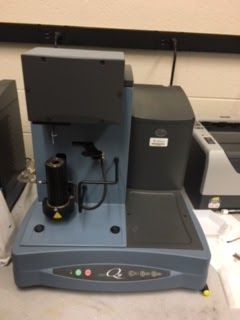 Research Training
Thermogravimetric Analysis (TGA)
Determine the %wt of sulfur in sample
22
‹#›
[Speaker Notes: RAMAN-- morphology, how thick, defects
SEM -- Scanning Electron Microscopy
TGA -- Thermo
Laser Cutter]
Research 
Training Received
Research Training
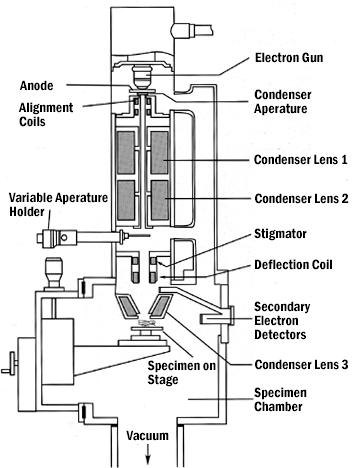 Scanning Electron Microscopy (SEM)
surface morphology of the composite
23
University of Iowa (2017). “Scanning Electron Microscopy.” Central Microscopy Research Center, https://cmrf.research.uiowa.edu/scanning-electron-microscopy [accessed June 27, 2017].
‹#›
Research Conclusions
Before/After Laser Milling
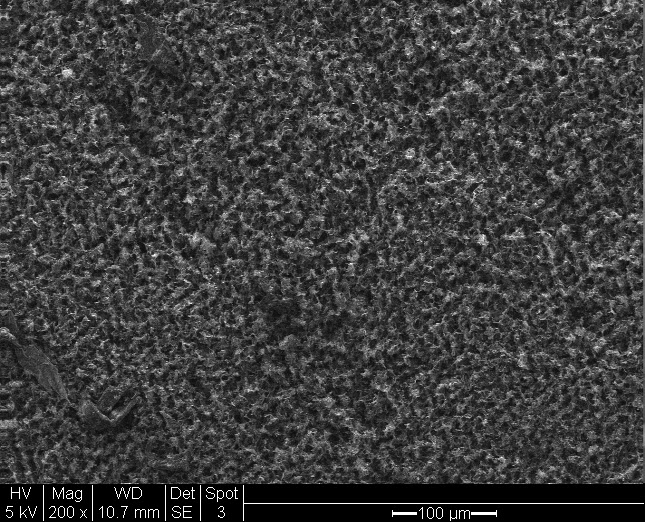 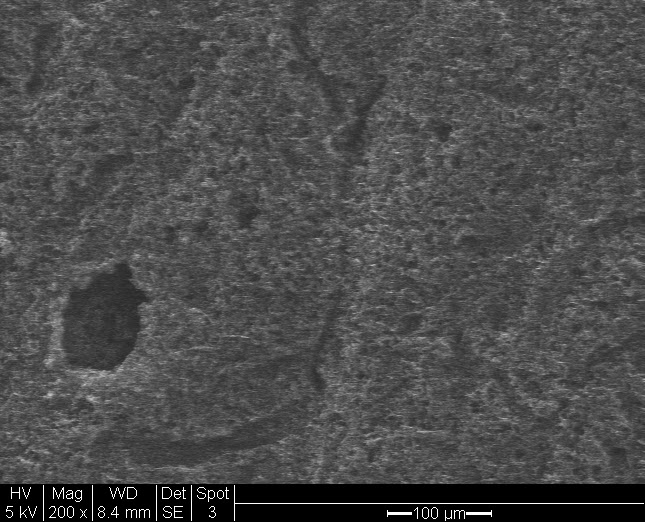 Pristine Graphene
Laser Milled Graphene
24
‹#›
[Speaker Notes: Weaker mechanical properties than graphene
Less capable of trapping sulfur in cathode during discharge
Sample sent to see if it is on the surface using 2D Raman
Map the entire surface vs using 5 points on surface]
Research Results
SEM Image - Effect on morphology after sulfurization (lower magnification)
Before Sulfurization
After Sulfurization
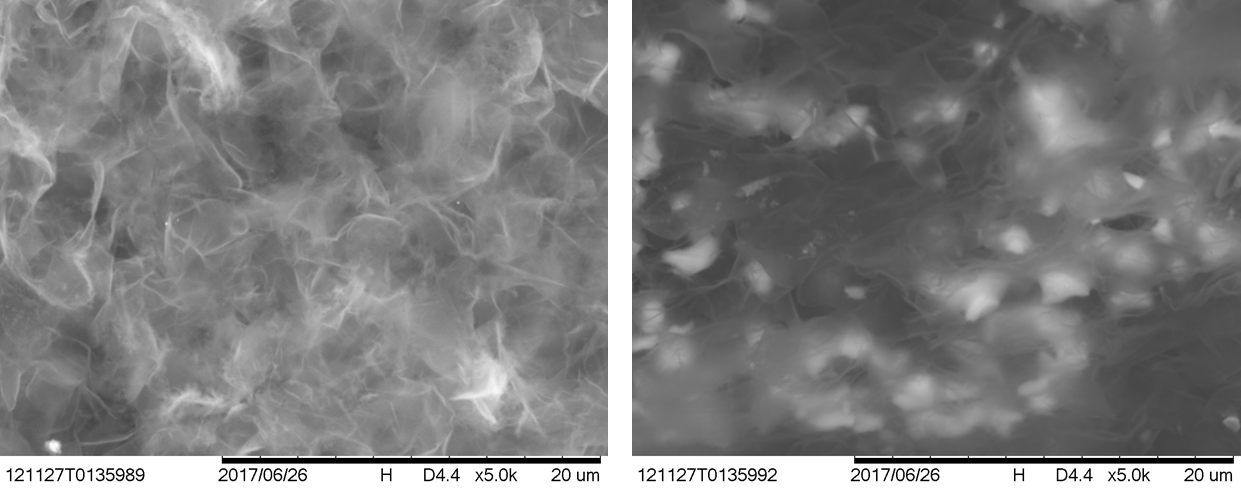 25
‹#›
RAMAN - surface of graphene
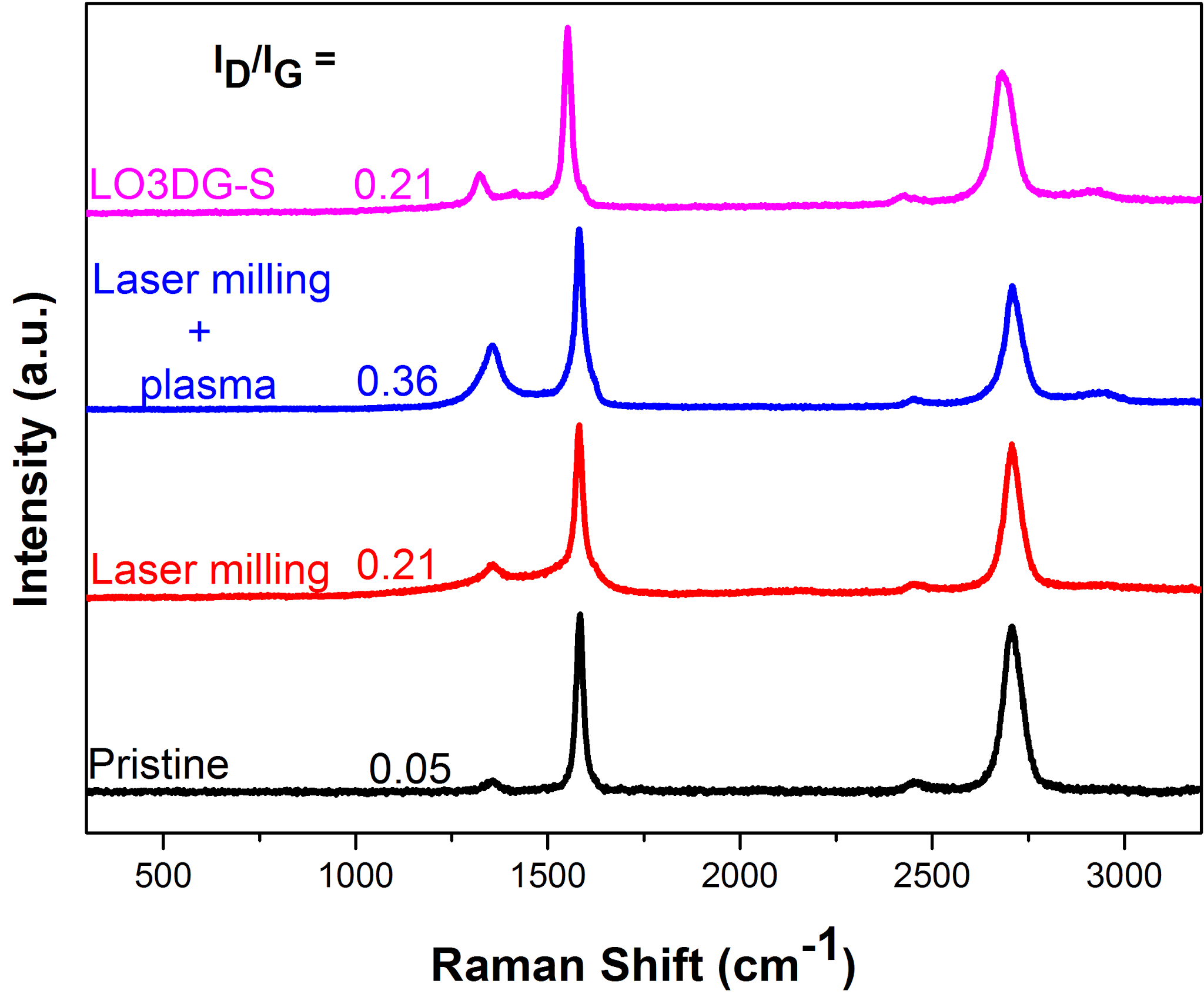 Research Results
G
2D
D
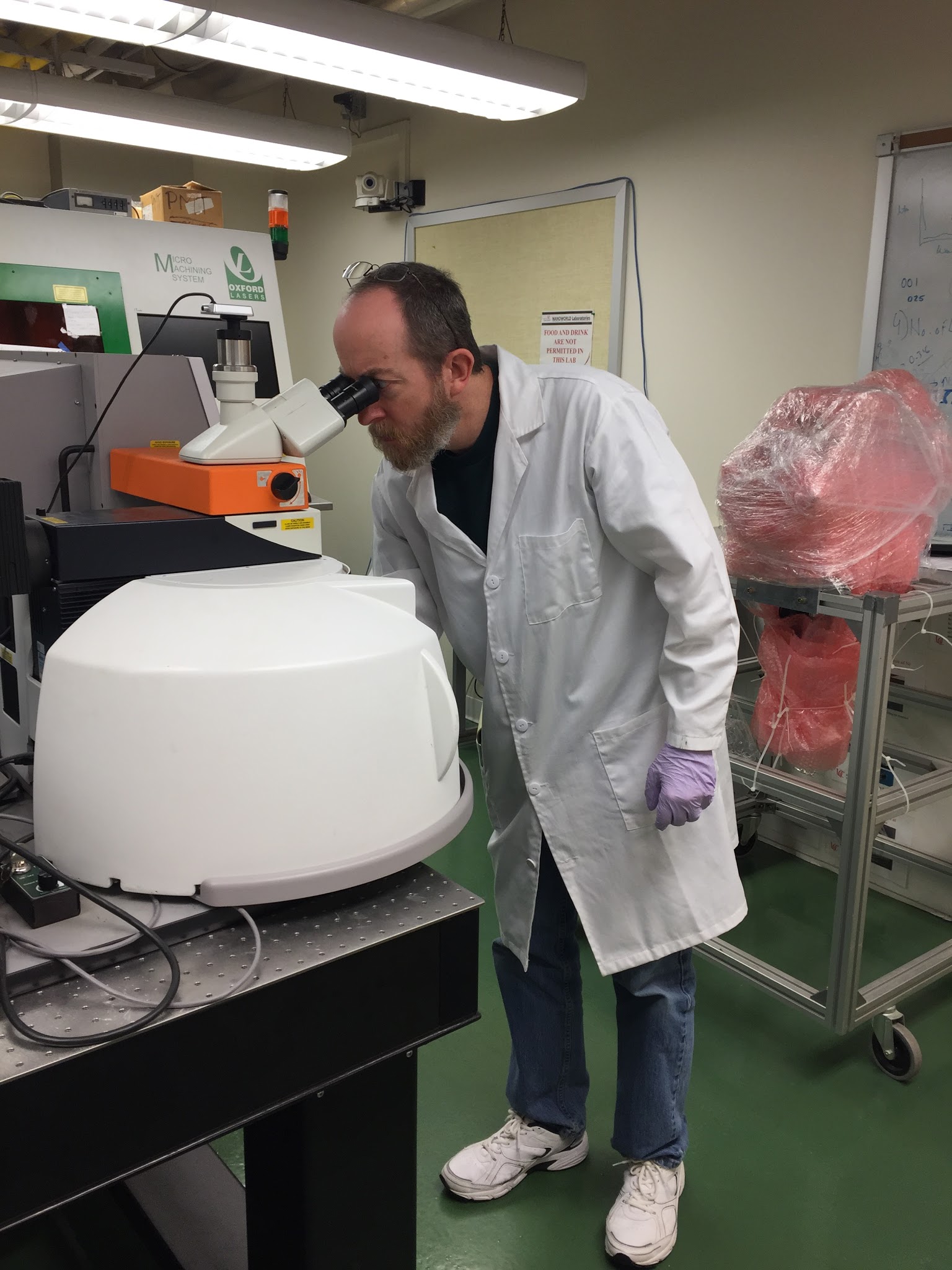 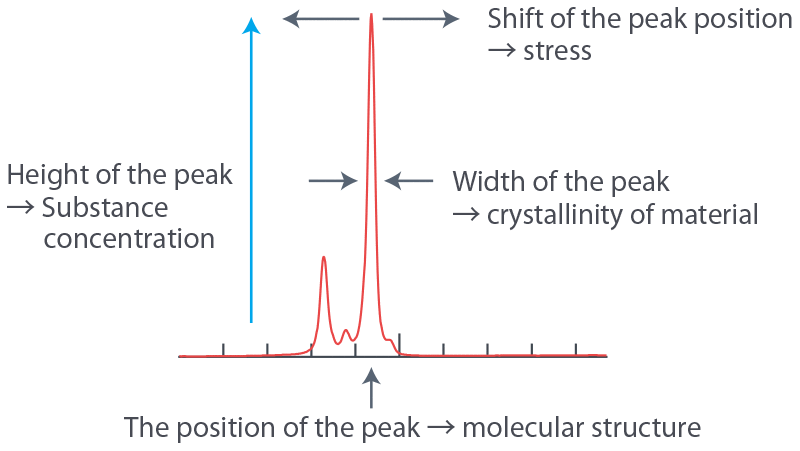 26
Nanophoton (2016). “What is Raman Spectroscopy?” Available from: http://www.nanophoton.net/raman/raman-spectroscopy.html [accessed Jun 25, 2017].
‹#›
Research Results
Thermogravimetric
Analysis
 
%wt of sulfur in sample
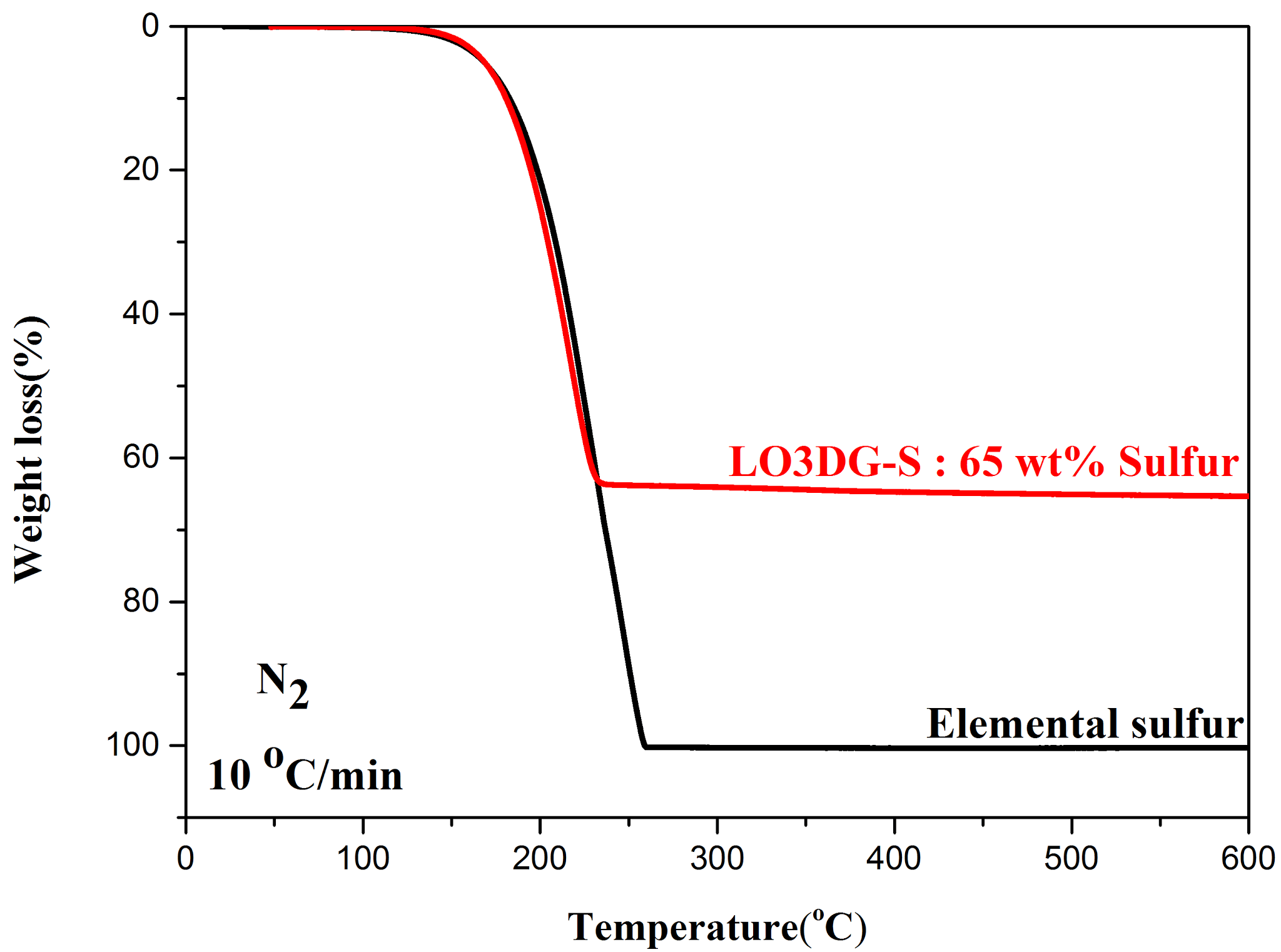 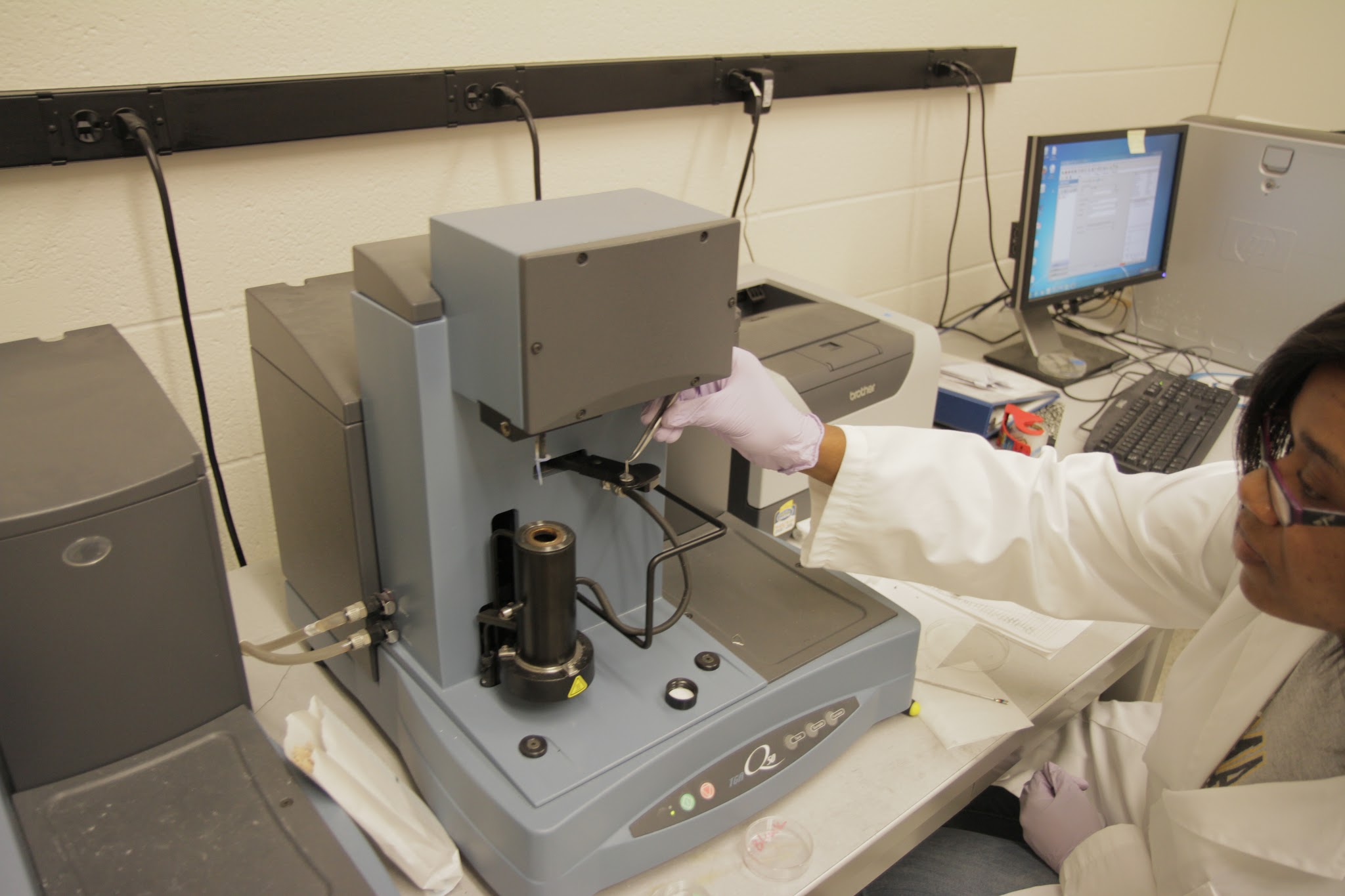 27
‹#›
[Speaker Notes: TGA Increase temperature and balance weight 

Yellow curve -- elemental sulfur 
Blue curve-- most recent sample (65 %wt sulfur)]
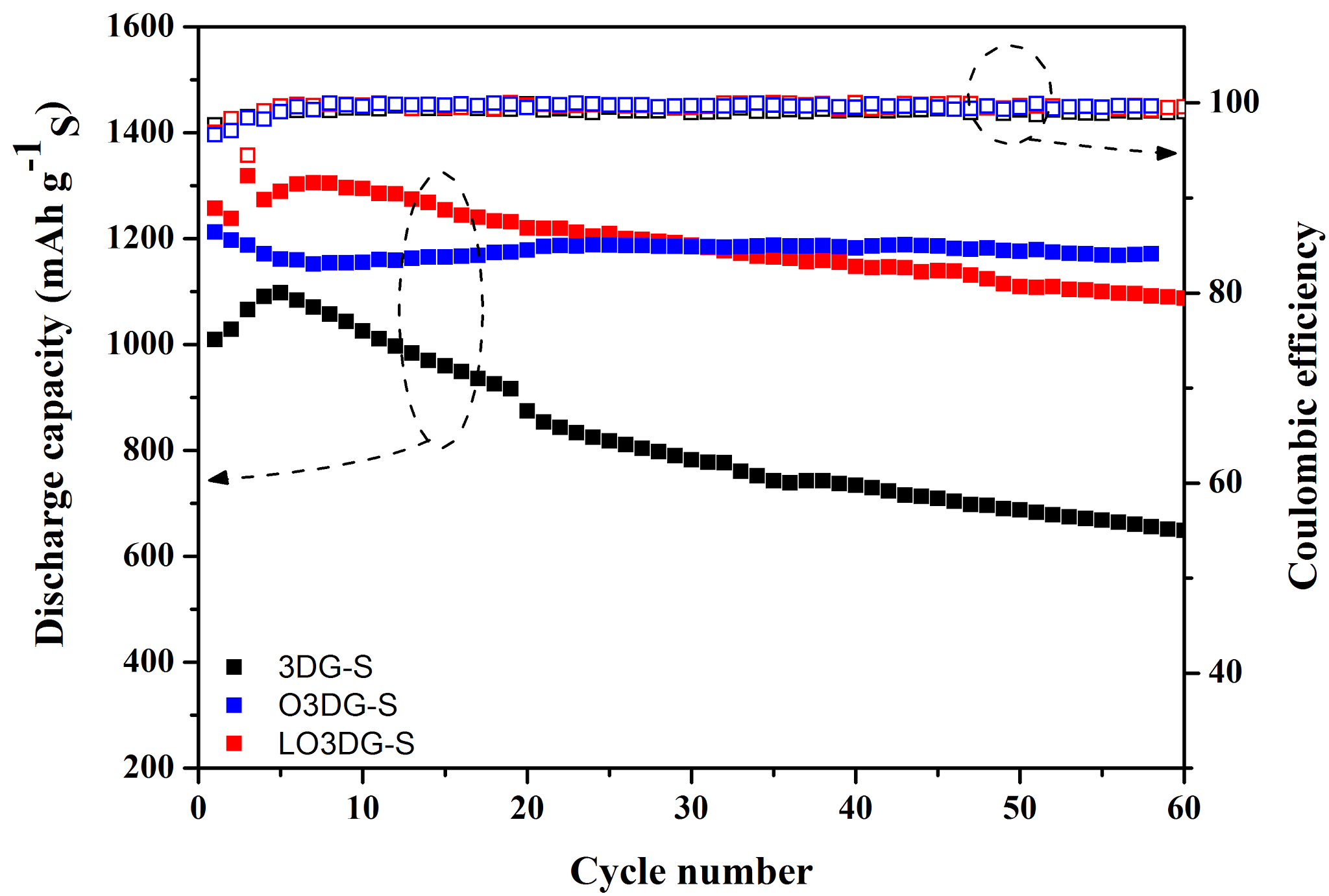 Research Conclusions
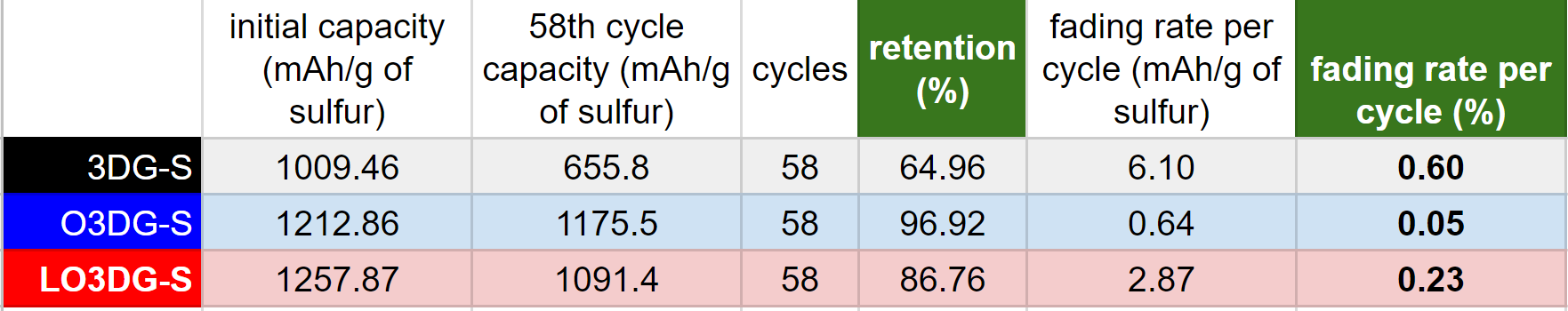 28
‹#›
[Speaker Notes: TGA Increase temperature and balance weight 

Yellow curve -- elemental sulfur 
Blue curve-- most recent sample (65 %wt sulfur)]
Research Conclusions
Amorphous carbon
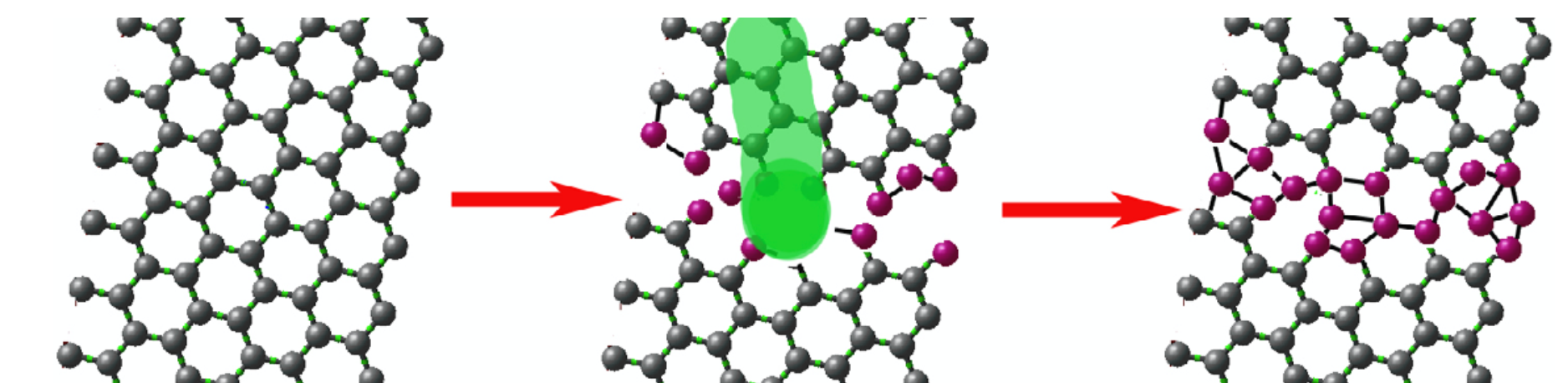 29
Zhang, W., Zhang, Q., Zhao, M.-Q., and Kuhn, L. T. (2013). “Direct writing on graphene ‘paper’ by manipulating electrons as ‘invisible ink’.” Nanotechnology, 24(27), 275301.
‹#›
[Speaker Notes: Weaker mechanical properties than graphene
Less capable of trapping sulfur in cathode during discharge
Sample sent to see if it is on the surface using 2D Raman
Map the entire surface vs using 5 points on surface]
Research Conclusions
Before/After Laser Milling
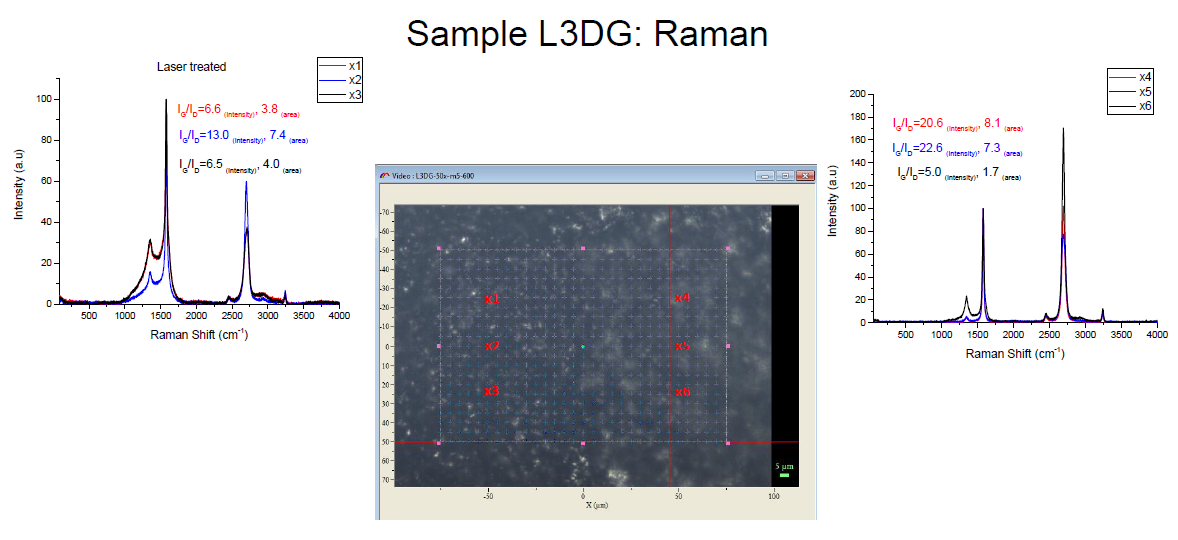 30
‹#›
[Speaker Notes: Weaker mechanical properties than graphene
Less capable of trapping sulfur in cathode during discharge
Sample sent to see if it is on the surface using 2D Raman
Map the entire surface vs using 5 points on surface]
Unit Plans
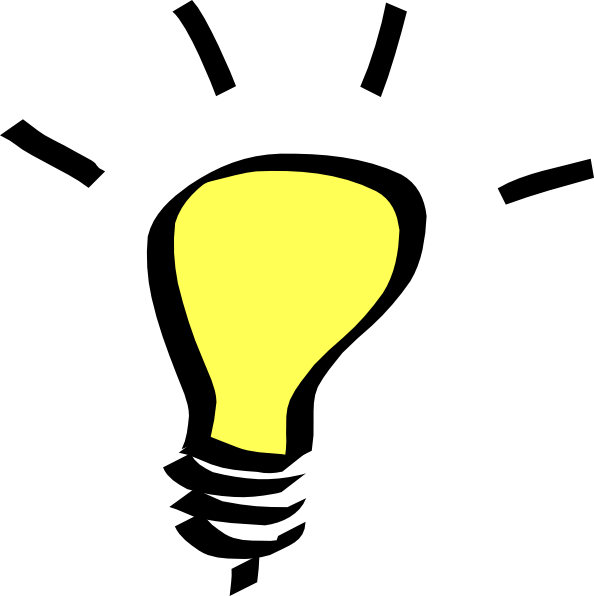 Big Idea:  ELECTRICAL ENERGY CONSERVATION
Essential Question:
How can we use math to conserve electrical energy to reduce the use of fossil fuel?
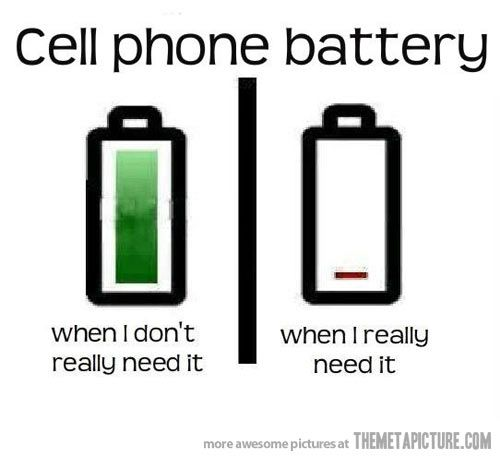 Challenge:
Use mathematical evidence to develop three strategies for the student population to use to conserve phone battery life
https://tr.pinterest.com/explore/cell-phone-humor/
31
TIARA ANDERSON
BATTERY BLUES
‹#›
Purcell Marian High School Math Department
Unit Plans
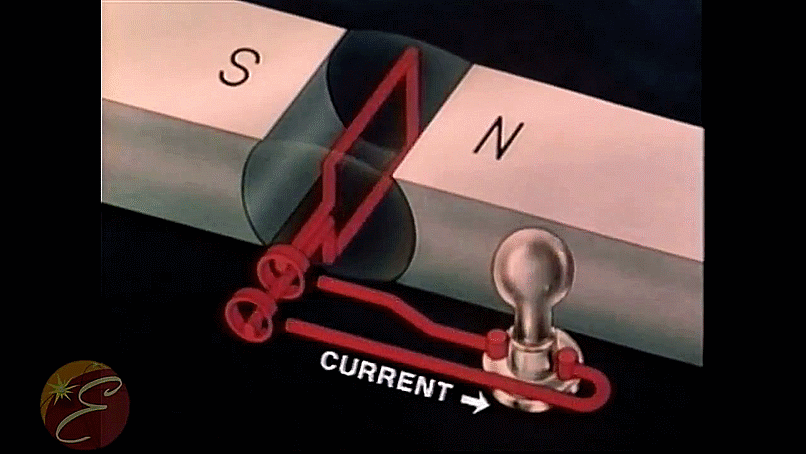 Ready Access to Energy
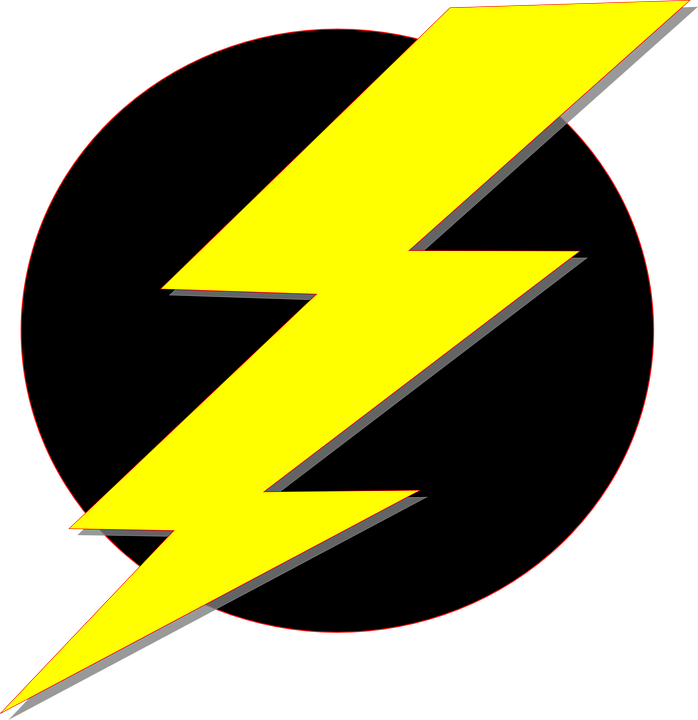 How does a generator work?
(What are the parts of a generator?)
How can we recharge a battery when power outlets are not available?
What is the relationship between magnetic fields and current flow?
What is the relationship between electron flow, electron potential, and resistance to flow?
32
MICHAEL SULLIVAN
DESIGN & BUILD AN ELECTRIC GENERATOR
‹#›
Princeton High School STEM Program
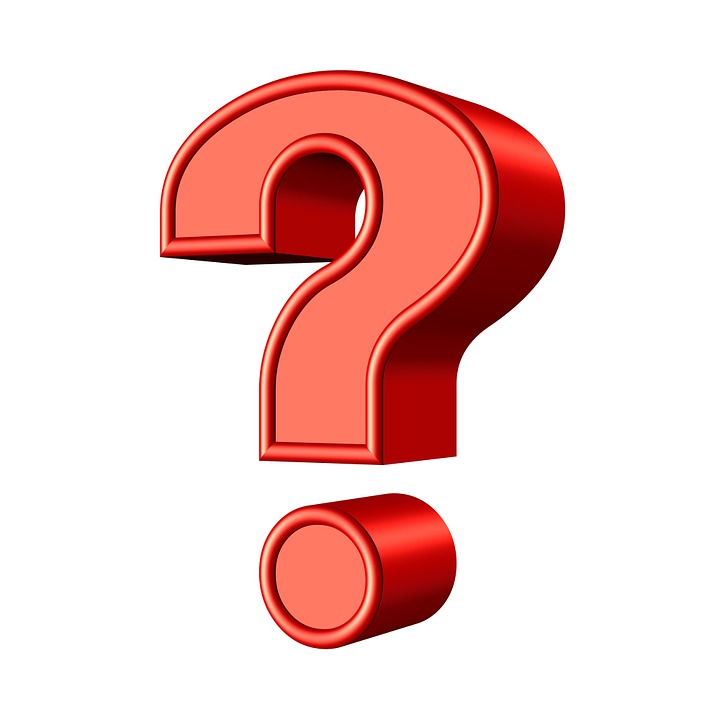 Questions?
33
Grant ID No.: EC-1404766
‹#›